Miscellaneous bacteria
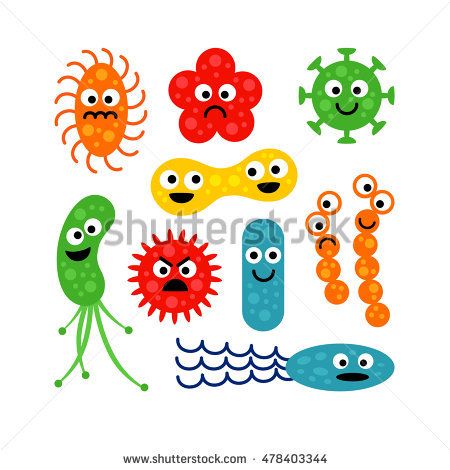 Dr Monika Rajani
Associate Professor,Microbiology
Career Institute of Medical Sciences and Hospital
Lucknow
List of Bacteria
Legionella pneumophila
Gardenella vaginalis 
HACEK
Streptobacillus moniliformis
Spirillum minus
Klebsiella granulomatis
Legionella Pneumophila
Legionnaires ds:
 new illness in 1976 in Philadelphia
Fever, cough and chest pain, pneumonia, fatal
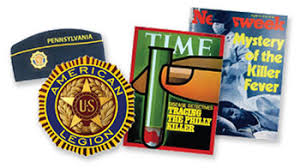 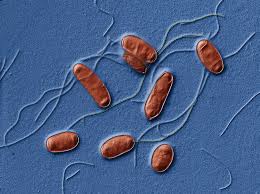 Legionella pneumophila
GNCB, motile with polar flagella
Best visualised by Silver impregnation methods 
DFA staining
Culture :BCYE-Buffered charcoal yeast extract agar
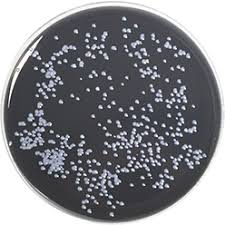 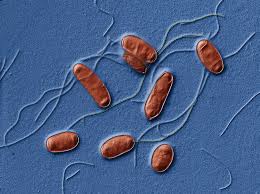 Epidemiology
Widely distributed in natural water sources like stagnant waters ,mud and hot springs
Here Nutritional requirements are provided by algae in water sources
Can also survive and multiply in free living amoebae
Can amplify in artificial aquatic environments which serve as amplifiers
Mode of infection
Inhalation of aerosols from AC, cooling towers, shower heads acting as disseminators
Aerosolised  legionellae carried to long distances and survive longer
No carrier state, no animal reservoir, no human to human transmission
RF: Smoking, alcohol, age
Mode of infection
Pathogenicity - Legionellosis
Causative organism: Legionella pneumophila

Presentation: Legionnairres disease and Pontaic  fever

MOI: Inhalation of aerosols lead to entry in alveoli where they multiply within monocytes and macrophages

Being intracellular only CMI Is effective for recovery

Spread : occures by bloodstream, lymphatics
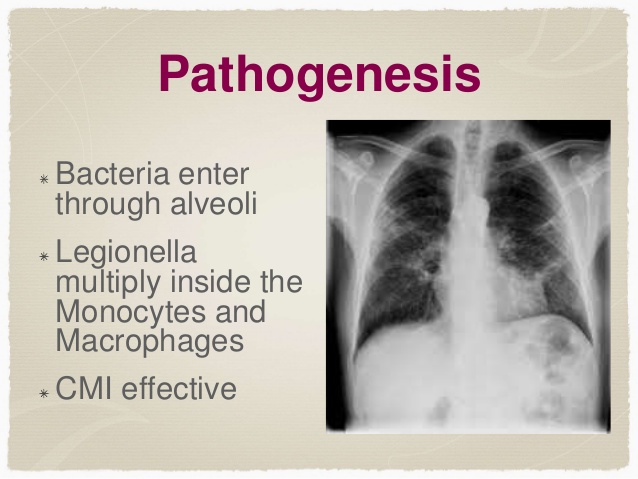 Clinical presentation-Legionnaires disease
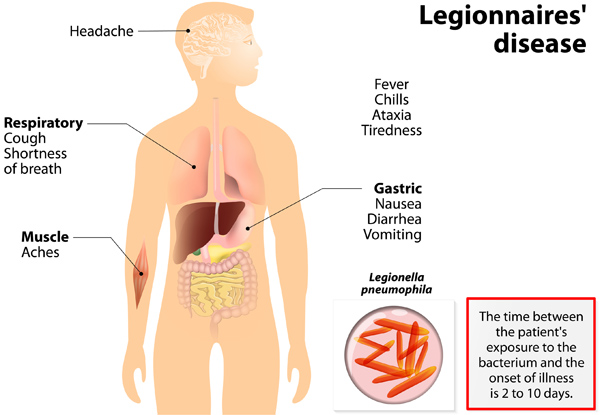 Epidemic or sporadic
IP=2-10 DAYS
Fever ,cough, dyspnea
Pneumonia
Respiratory failure and shock
Clinical presentation-pontaic fever
Milder,non fatal,influenza life illness
Fever,chills,myalgia
Lab diagnosis
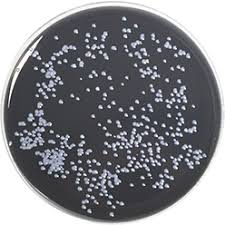 Sample: 
sputum, bronchial aspirate, biopsy
Microscopy: DFA 
Culture: BCYE media
Serology: Latex agglutination
      –detection of Ag in urine
ELISA
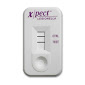 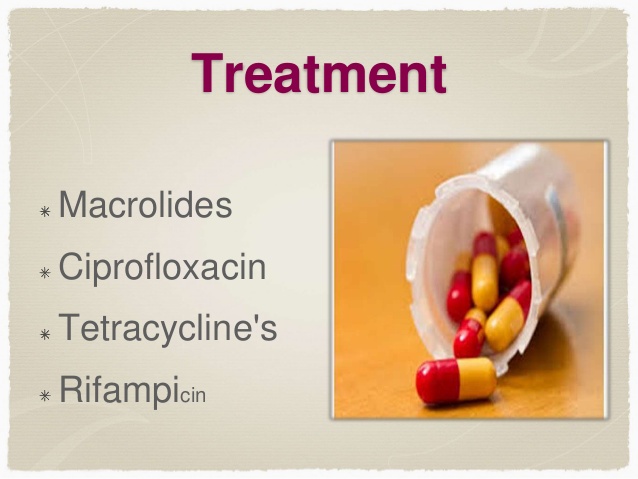 SUMMARY
Gardnella vaginalis
Bacteria:
 GNR, NM, pleomorphic
Disease: bacterial vaginosis
Disease: Bacterial vaginosis
Raised vaginal pH>4.5
fowl smelling discharge
Presence of clue cells
Nugents score
Metronidazole is DOC
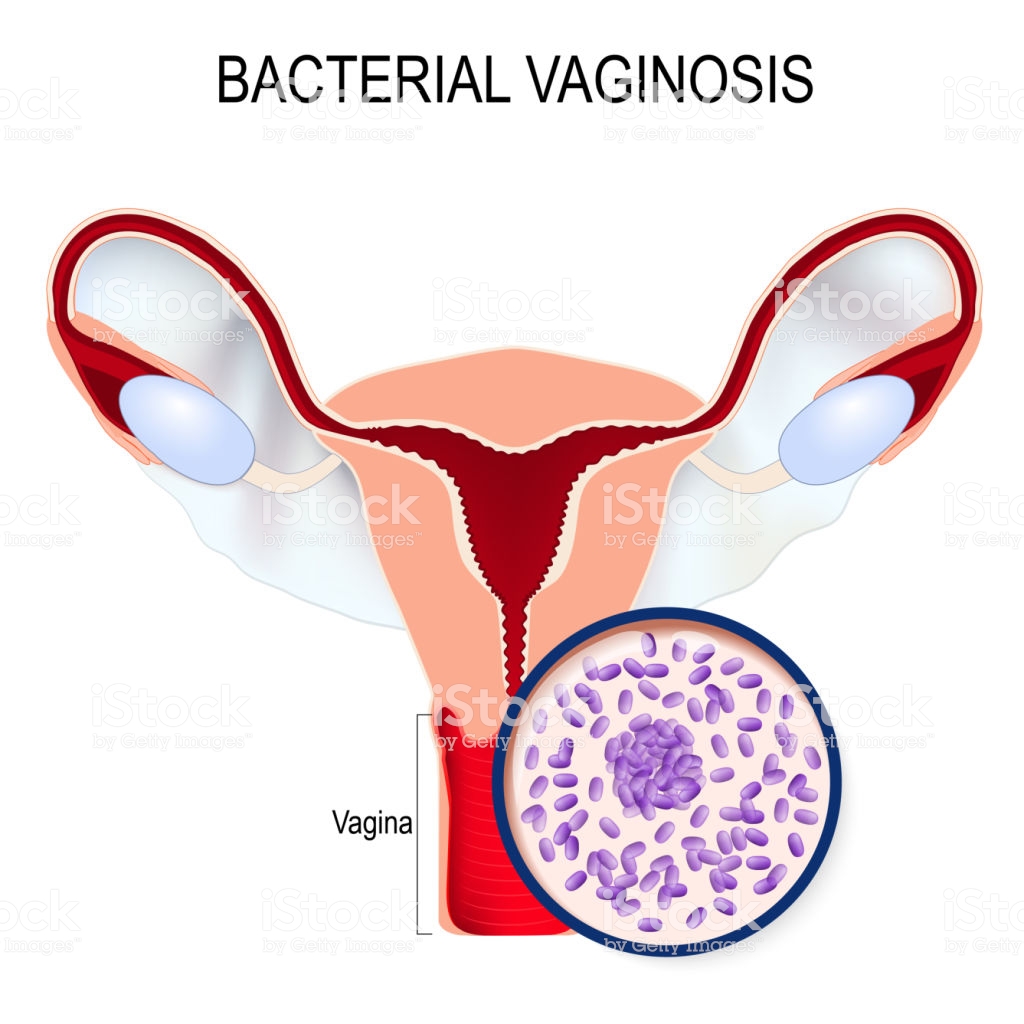 Clue cells
Vaginal epithelial cells with their surface studded with numerous small bacteria.

Clue cells are also seen in infections by anaerobic bacteria called Mobilincus
Clue cells
Clue cells are single most reliable indicators of bacterial vaginosis
Nugents score
The diagnosis of bacterial vaginosis is made on microscopic criteria of gram smear of high vaginal swab using the Nugents score
 A score of 7 to 10 is consistent with bacterial vaginosis without culture.
All HACEK members are fastidious Gram-negative bacteria associated with Infective Endocarditis
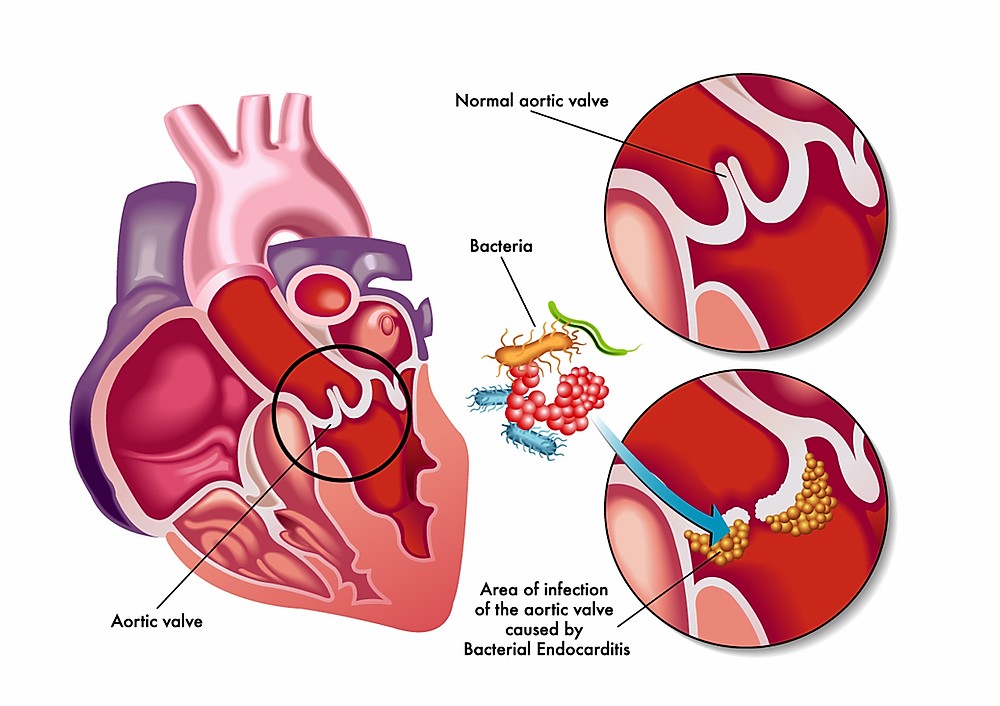 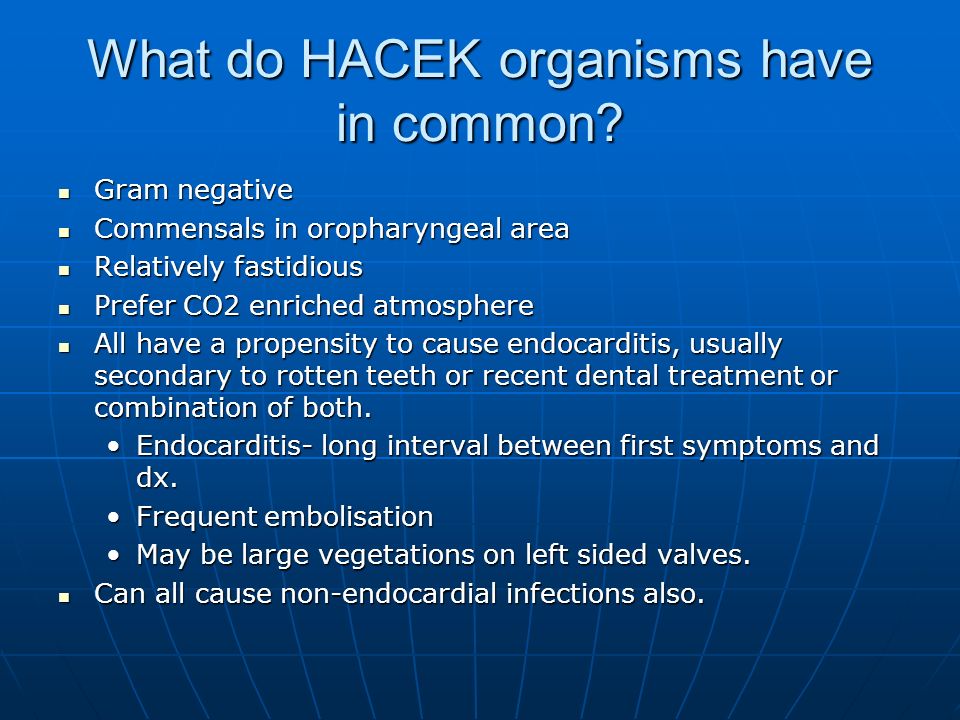 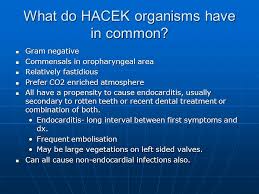 SPREAD
they spread hematogenously following introduction into the blood during tooth brushing, dental cleanings, or subsequent to oral diseases such as periodontitis.
Clinical Identification of HACEK organisms
Previously, HACEK organisms were implicated in endocarditis from which no pathogen could be isolated (so called “culture-negative endocarditis”)

 This was attributed to slow growth in old formulations of blood culture bottles 
On Extended incubation (>5 days) the presence of these organisms was suspected.

modern blood culture instruments reliably detect HACEK organisms within a 5-day incubation period.
ISOLATION
automated  blood culture systems  (BACTEC) are better than manual culture
often growing better on chocolate agar than on blood agar.

MALDI-TOF is emerging as a potential identification technology for the HACEK group.
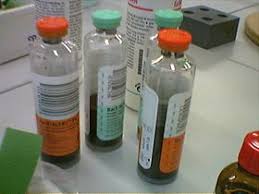 TREATMENT
PENICILLINS 
CEPHALOSPORINS
Streptobacillus moniliformis and Spirillum minus
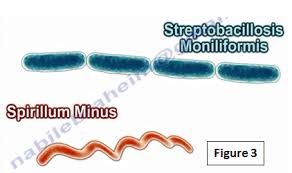 Both these bacteria are natural parasites of rodents and cause RAT BITE FEVER
STREPTOBACILLUS MONILIFORMIS
Natural parasite of rodents
Disease : Rat Bite Fever(RBF)
Bacteria: GNR,pleomorphic
Grows as tangled chain of rods
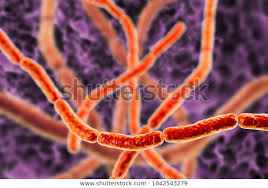 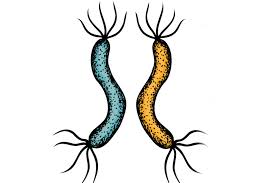 Amphitrichous flagella
Rat bite fever
MOI: 
rat bite 
Consumption of raw milk or water contaminated by rats
RAT BITE FEVER
First observed in Haverhill USA
HAVERHILL FEVER 
Erythema arthriticum epidemicum
Clinical presentation
Abrupt onset 2-10 days after exposure
Fever ,headache,myalgia
Petechial rash
arthritis
LAB DIAGNOSIS
Microscopic examination of blood and exudates from lesion
Streptobacillus can be cultured on BA,CA
Spirillum isolated by intraperitoneal inoculation in mice 
serology
Treatment
Oral penicillin 
doxycycline
Klebsiella granulomatis
Formerly known as donovania granulomatis and Calymmatobacterium granulomatis
Disease: DONOVANOSIS or Granuloma inguinale
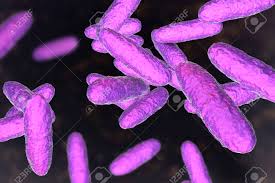 Donovanosis
Venereal disease
Painless papule on genitalia
Shaft of penis,labia or perinium involved
Leads to slowly progressive autoinoculable ulcer
Chronicity
Lab diagnosis
Safety pin appearance
Demonstration of Donovan bodies in Wright Giemsa stained impression smears from the lesions
Donovan Bodies
Rounded coccobacilli ,1-2 um in size within cystic spaces in large mononuclear cells
The coccobacilli appear as CLOSED SAFETY PIN APPEARANCE In stained smears due to BIPOLAR condensation of chromatin
Important questions
Short notes
Helicobacter
Antibiotic associated diarrhea
Legionella –atypical pneumonia
Oral/viva
Donovan bodies
Clue cells
rat bite fever
Urea breath test
Different motility and flagellar arrangement of bacteria
Thank you